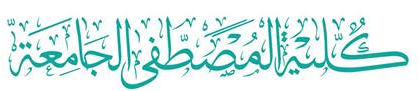 6
Computer Networks
Chapter Seven
DATA LINK LAYER
Data Link Control and Protocols
(Part IIIa)
Asst. Prof. Dr. Mazin S. Al-Hakeem
High-Level Data Link Control
Frames Types
HLDC General Protocol
I-frames
S-frames
U-frames
Point-to-Point Access Protocol (PPP) : Dedicated Link
Multiple-Access Protocol : Common Link (Broadcast Link)
Point-to-Point Access Protocol (PPP)
Multiple-Access Protocol
Framing
Transition Phases
7.8- HDLC (High-Level Data Link Control)
It is a bit-oriented protocol (general protocol) for communication over point-to-point and multipoint links. 

It implements the ARQ mechanisms.
Link
   Dedicated Link  Point-to-Point Access Protocol (PPP) 
   Common Link   Multiple-Access Protocol
7.9- Frames
To provide the flexibility necessary to support all the options possible in the modes and configurations just described, HDLC defines three types of frames: 

Information Frames (I-frames)
    used to transport user data and control information relating to user data, 

Supervisory Frames (S-frames)
     used only to transport control information, 

Unnumbered Frames (U-frames) 
     used to transport Information that intended for managing the link itself.
     reserved for system management.
7.9- Frames (HDLC frames types)
Each type of frame serves as an envelope for the transmission of a different type of message.
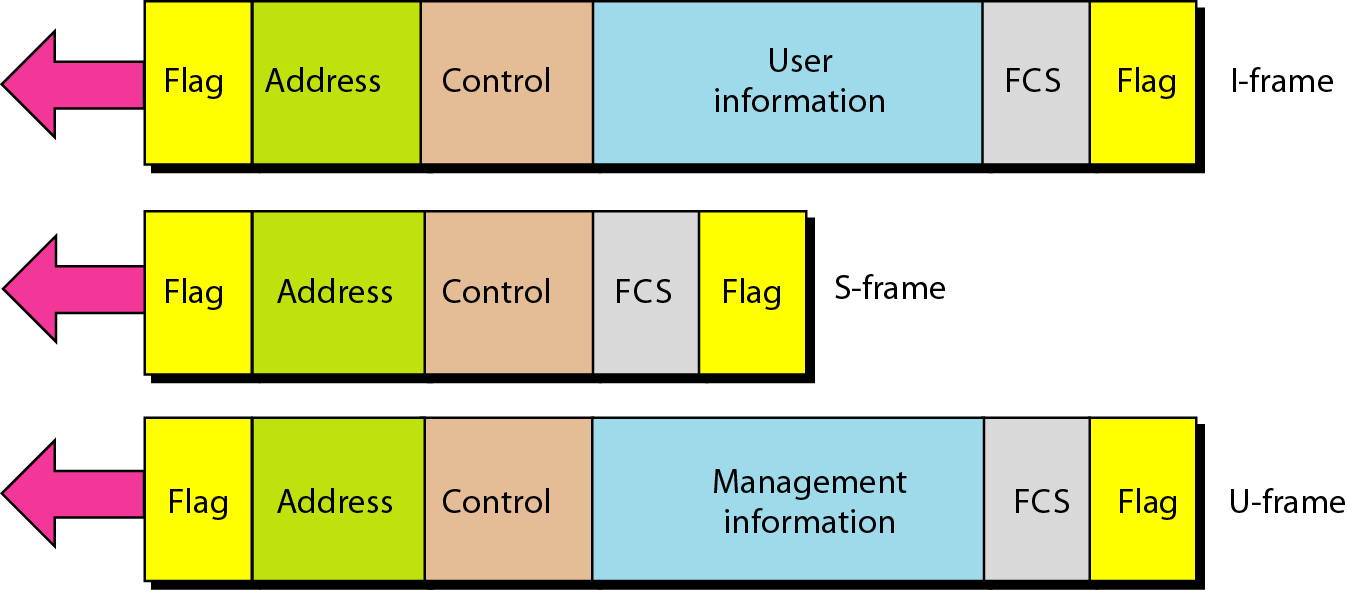 Frame Format
Frame Format
Each type of frame serves as an envelope for the transmission of a different type of message.
Flag
Flag
Flag field: The flag field of an HDLC frame is an 8-bit sequence with the bit pattern 01111110 that identifies both the beginning and the end of a frame and serves as a synchronization pattern for the receiver.
Frame Format
Each type of frame serves as an envelope for the transmission of a different type of message.
Flag
Flag
Address
Address field: The second field of an HDLC frame contains the address of the secondary station. 
If a primary station created the frame, it contains a to address. 
If a secondary creates the frame, it contains a from address. 
An address field can be 1 byte or several bytes long, depending on the network size.
Frame Format
Each type of frame serves as an envelope for the transmission of a different type of message.
Flag
Control
Flag
Address
Control field: The control field is a 1- or 2-byte segment of the frame used for flow and error control. 
The interpretation of bits in this field depends on the frame type.
Frame Format
Each type of frame serves as an envelope for the transmission of a different type of message.
Flag
Control
Information
Flag
Address
Information field: The information field contains the user's information (I-Frame) from the network layer or management information (U-frame)
Frame Format
Each type of frame serves as an envelope for the transmission of a different type of message.
Flag
FCS
Control
Information
Flag
Address
FCS field: The frame check sequence (FCS) is the HDLC error detection field. It can contain either a 2- or 4-byte ITU-T CRC.
HDLC (High-Level Data Link Control)

Link
   Dedicated Link  Point-to-Point Access Protocol (PPP) 
   Common Link   Multiple-Access Protocol
User
Information
Flag
FCS
Control
Flag
Address
I-frames
Flag
FCS
Control
Flag
Address
S-frames
Management 
Information
Flag
FCS
Control
Flag
Address
U-frames
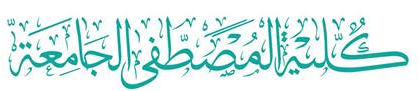 Computer Networks
Chapter Seven
DATA LINK LAYER
Data Link Control and Protocols  (Part III a)
Thanks
Asst. Prof. Dr. Mazin S. Al-Hakeem